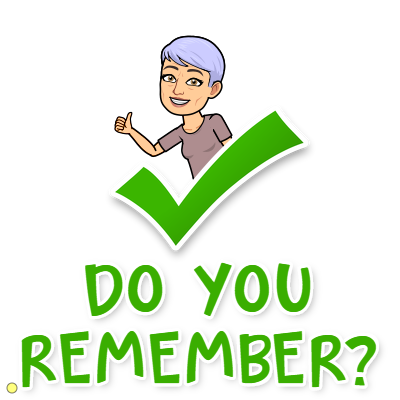 Multiplying Fractions
Refresher
Hello!  I miss all your smiles and hope you are well.
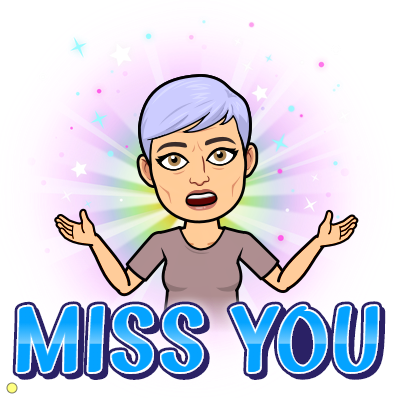 Remember….. 
Remote learning is new for all of us (Including me)!  
Our goal is to keep you learning.  
I’m planning to send you lessons to follow using Power Point.  
When done, I will give you a task to show me your level of understanding.
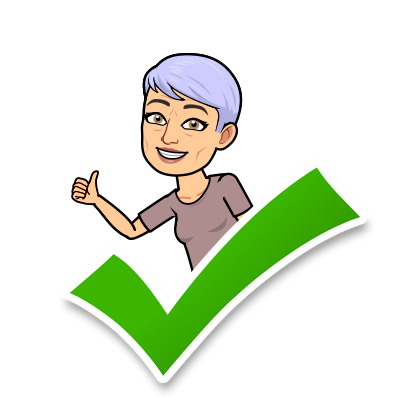 I will keep track of who is completing the tasks, and record their completion in PowerSchool.
We want you to keep learning, but we know it is not going to be the same as being in the classroom.  
If you have questions, you can send me an email and I will get back to you.  
So…..let’s begin!
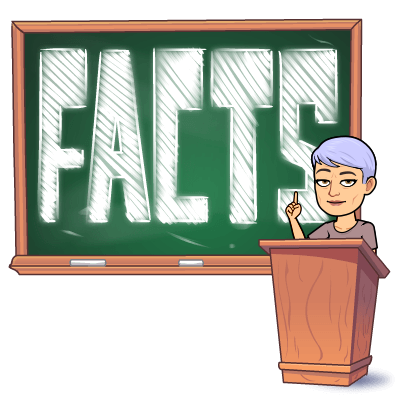 First Let’s Review!
In math, we left off learning about multiplying fractions.  

To multiply fractions:
Multiply the numerators of the fractions to get the new numerator.
Multiply the denominators of the fractions to get the new denominator.
Simplify the resulting fraction if possible.
Example:
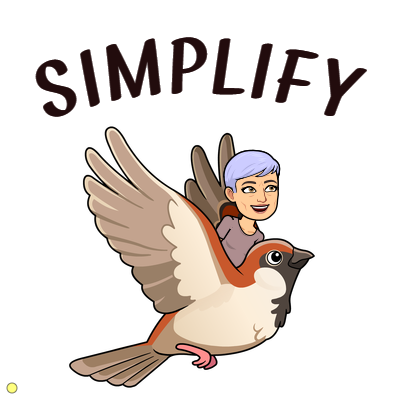 1
3
Here is a short video showing a few more problems using cross-outs (also called cancellation).
https://www.youtube.com/watch?v=zQDNnDxsxi8
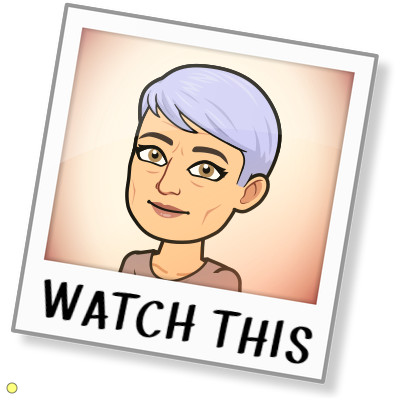 Grab a pencil and a sheet of paper.
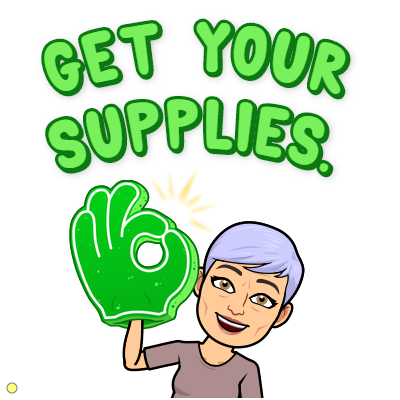 Please try to solve these problems.
When you finish, click to the next slide to check your work.
Check your work.  Are your answers correct?  If not, try to figure out why.
Please try to solve these problems.
Do you have your answers?
Go to Quizizz.com

“Join a game”

enter this code
216453
Please take and make sure you use your actual first name (no emojis).
IF you want more practice
Copy and paste the following link.
quizizz.com/join/quiz/5c144a74871064001b3966a0/start?from=soloLinkShare&referrer=59b6e3bda647b01100eee63c